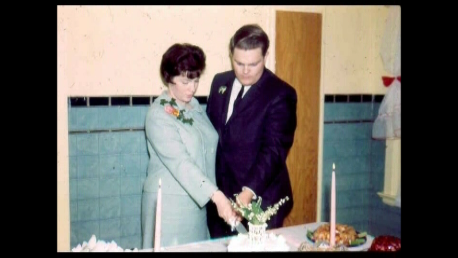 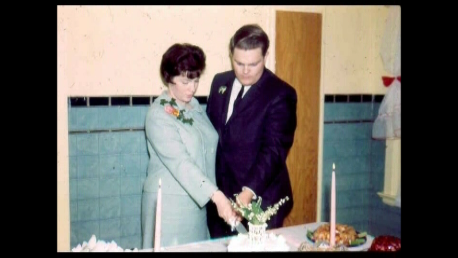 My Grandparents
By Cameron Anthony
Do you know who this is?
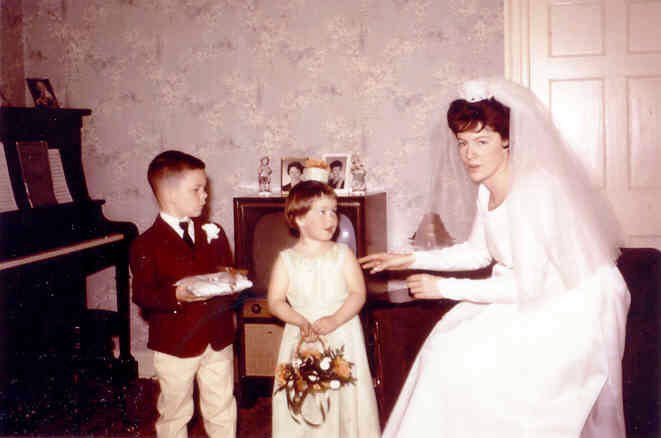 May 21,1966
This is my grandmother, her name is Donna Renfrew.
Her parents names were Mary & Arthur Taylor.
She was born on April 10, 1942.  She just turned 70.
She has 1 sister (5 siblings that died as infants)
Her favourite games as a child were hide and seek in a big house  and on a farm.  She played with paper dolls, marbles, hop scotch and a doll. Her favourite place to play as a child was at her cousins, they had a farm and lots of kids.  She had no T.V.  But one thing she did have was fun.
She doesn’t work now, but she worked as a lab technician, as a florist and a merchandiser.  
My grandmother is not shy at all.  She loves working with flowers.  And since her stroke 2 years ago, she loves doing puzzles.  She is really good at them.  We gave her a puzzle for her birthday called “Grandma’s Kitchen”.
My Grandpa, Glen Renfrew
This is my great-grandparents Margaret & Albert (Bert) Renfrew with my grandpa as a baby and my great aunt Helen.
July 1943
These are my Grandparents

By Cameron Anthony